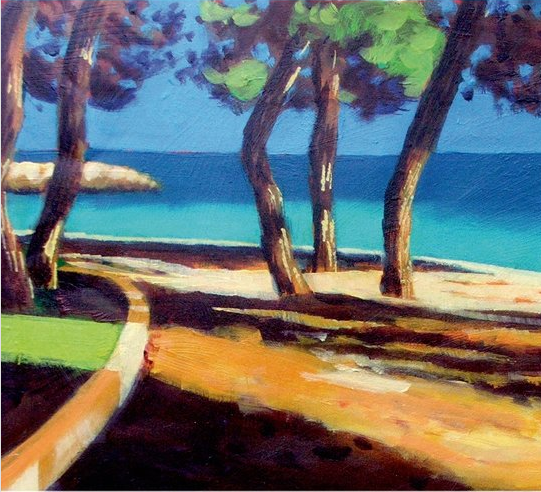 chapter 24
Drafting, Revising, and Formatting a Research Project
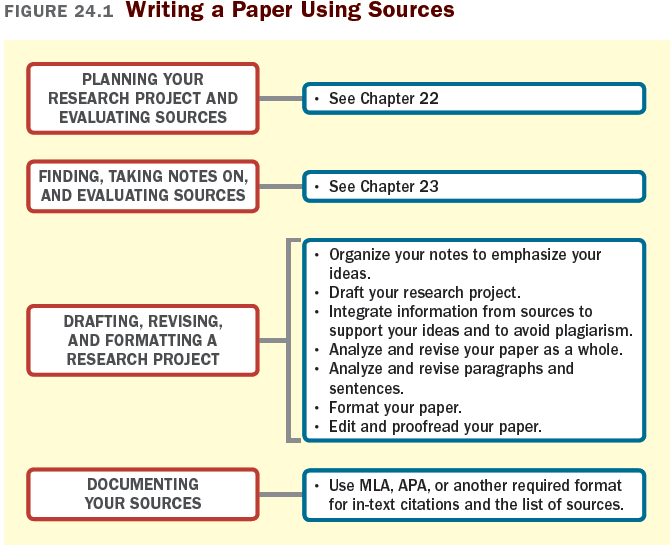 Organizing Your 
Research Project
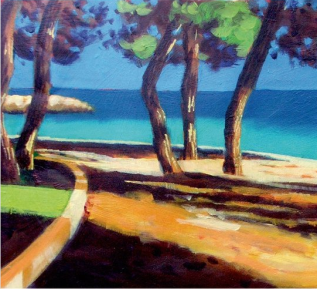 Arrange Your Notes






Develop an Outline or Graphic Organizer
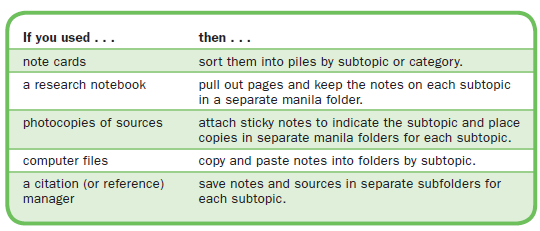 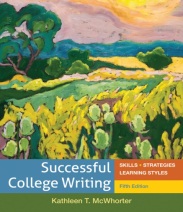 Avoiding Plagiarism
What Is Plagiarism?
Plagiarism is the use of someone else’s ideas, wording, or organization without acknowledgment, whether accidental or deliberate.
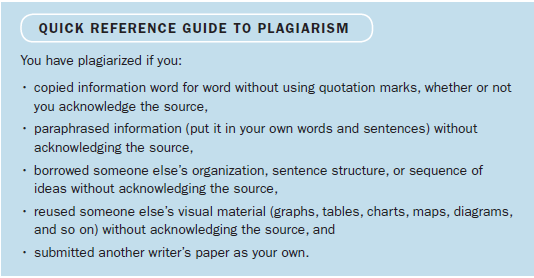 (continued)
How to Avoid Plagiarism
Take careful notes
Separate your ideas from your sources’
Never copy and paste directly from online sources
Paraphrase carefully
Record all citation information


Deciding What to Document
Common knowledge is information that is widely available and undisputed.
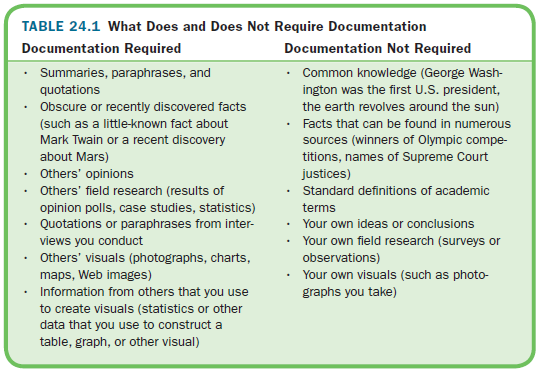 Drafting Your 
Research Project
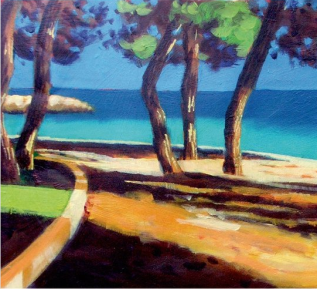 Guidelines for drafting your project:

Remember your audience.

Format with an introduction, (with thesis), body, and conclusion.

Follow your outline or graphic organizer.

Refer to source notes frequently.
(continued)
State and support the main point of each paragraph.

Use strong transitions.

Use source information responsibly.

Include sources purposefully.

Incorporate in-text citations as you draft.
(continued)
Use Research to Support Your Ideas
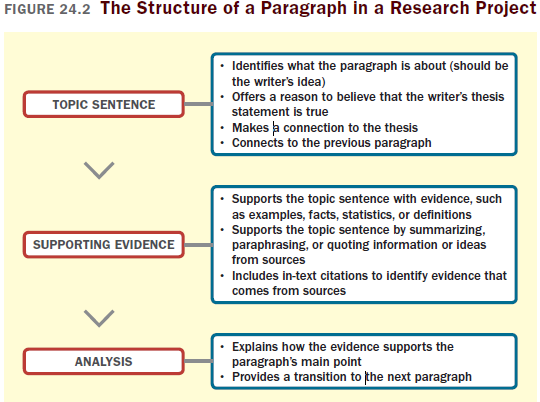 (continued)
Use In-Text Citations to Integrate Source Information

Use a signal phrase.
Use a parenthetical citation.
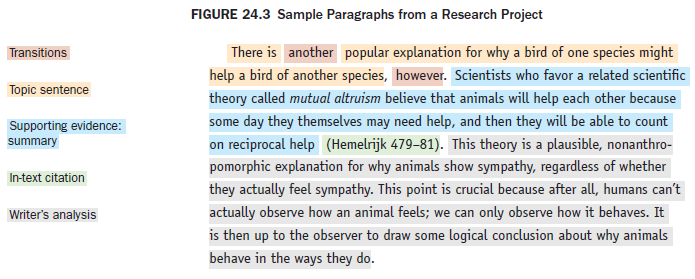 (continued)
Integrate Quotations into Your Research Project

Use quotations carefully: when the author’s wording is unusual, noteworthy, or exact.

Format long quotations appropriately.

Punctuate quotations correctly.

Adapt quotations correctly to fit your own sentence constructions.
Revising Your 
Research Paper
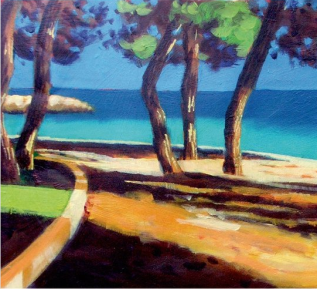 Analyze and Revise Your Paper as a Whole

Analyze and Revise Paragraphs and Sentences
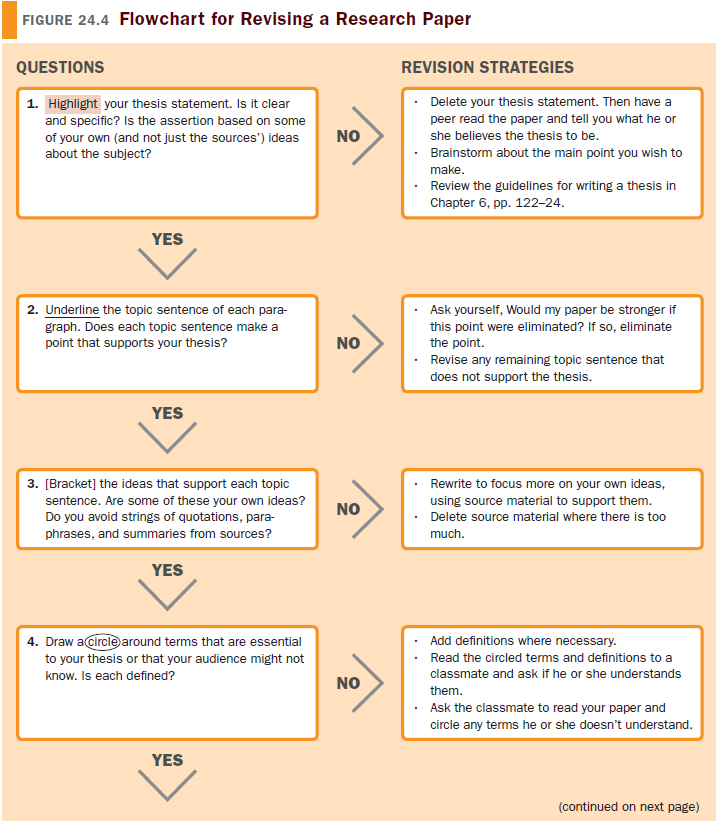 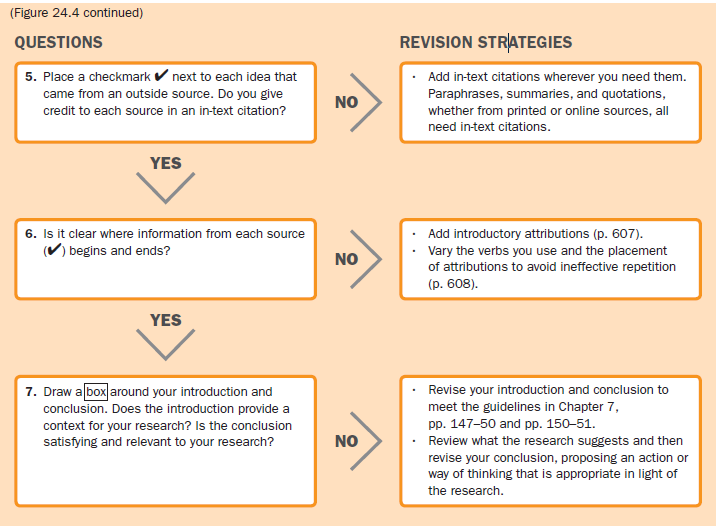 Preparing Your Final Draft
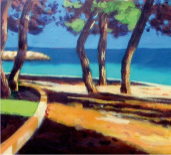 Format your paper.

Edit and proofread your paper.
Documenting Your Sources: 
MLA Style
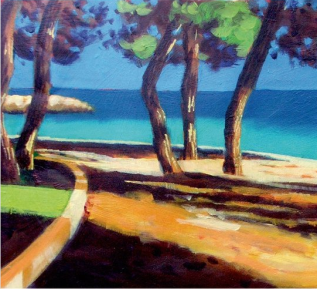 MLA Style for In-Text Citations

Use an attribution (or signal phrase).

Use a parenthetical citation.
MLA Style for the List of Works Cited

List only the sources you cite in your paper.
Put the list on a separate page at the end of your paper.
Alphabetize the list by authors’ last names.
Capitalize the first word and all other words in a title except a, an, the, to, coordinating conjunctions (such as and or but), and prepositions (such as in or on).
(continued)
MLA Style for the List of Works Cited

Italicize titles of books and names of periodicals.
Insert quotation marks before and after the titles of articles, short stories, and other short works.
Give inclusive page numbers of articles in periodicals.
Indent the second and all subsequent lines half an.
Double-space the entire list.
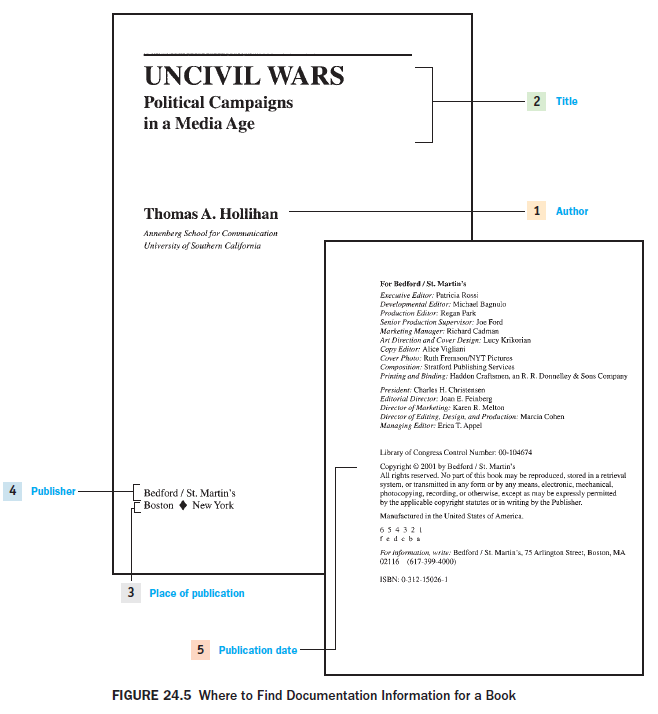 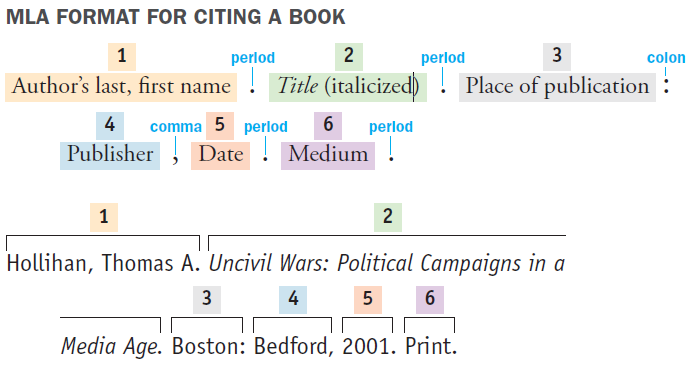 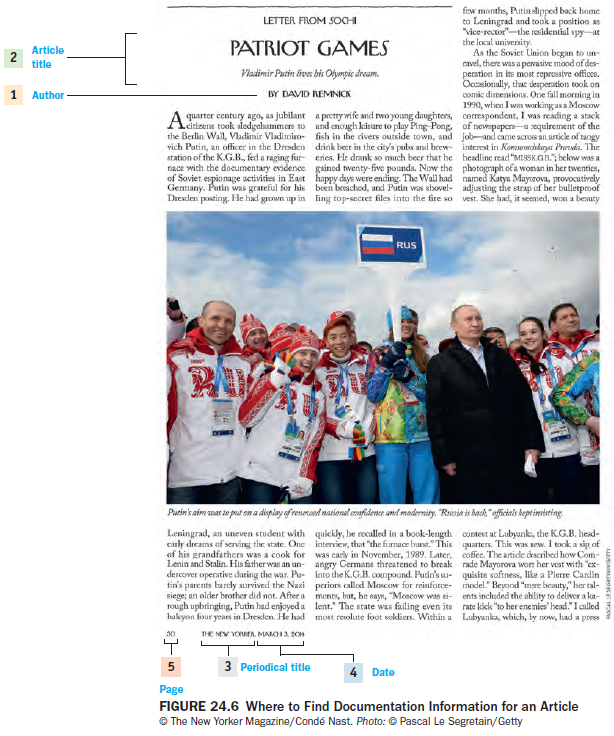 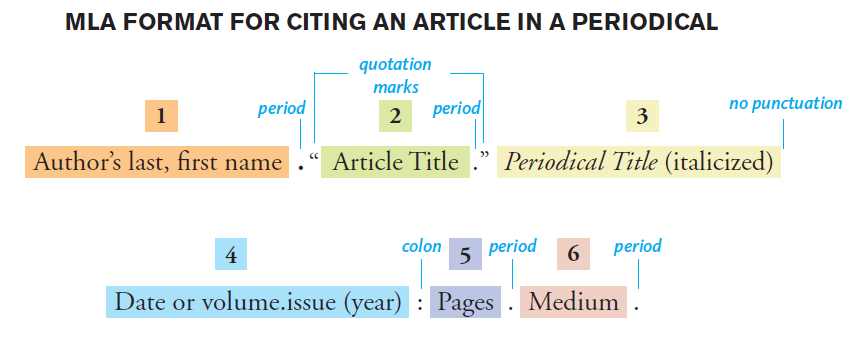 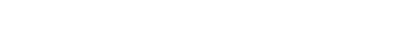 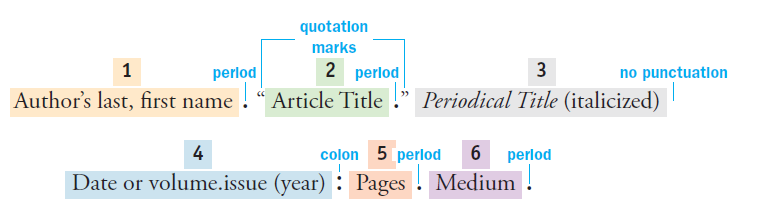 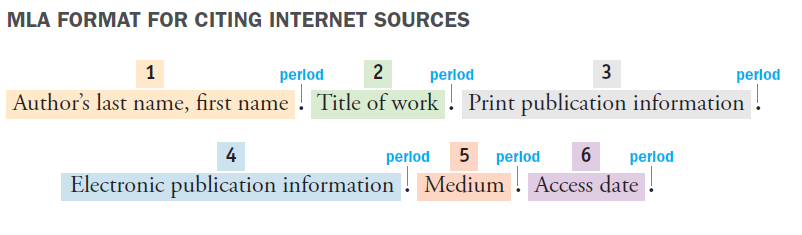 Documenting Your Sources: 
APA Style
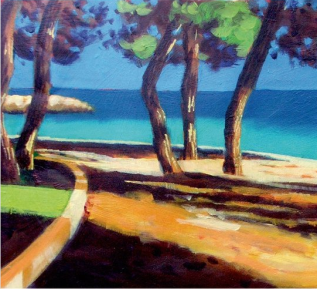 APA Style for In-Text Citations

Use an attribution and a parenthetical citation.

Use only a parenthetical citation.
APA Style for the List of References

List only the sources you cite in your paper.
Put the list on a separate page at the end of your paper.
Alphabetize the list by authors’ last names.
Put the publication date in parentheses after the author’s name.
Capitalize the first word of the titles of books and articles, the first word following a colon, and any proper nouns.
(continued)
APA Style for the List of References

Include the word A, An, or The at the beginning of titles.
Italicize titles of books and names of journals, newspapers, and magazines.
For magazine and journal articles, italicize the volume number.
Indent the second and all subsequent lines half an inch.
Double-space the entire list.
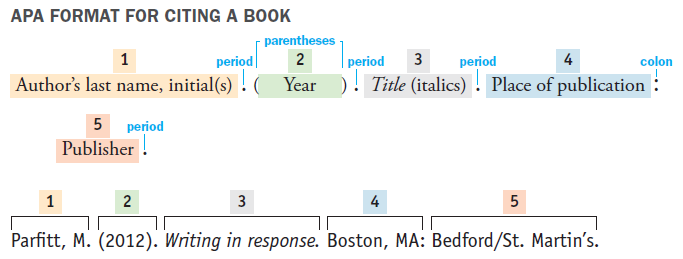 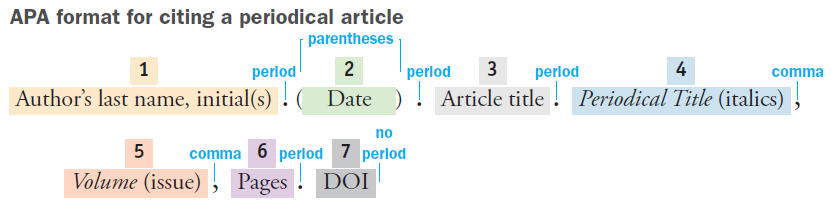 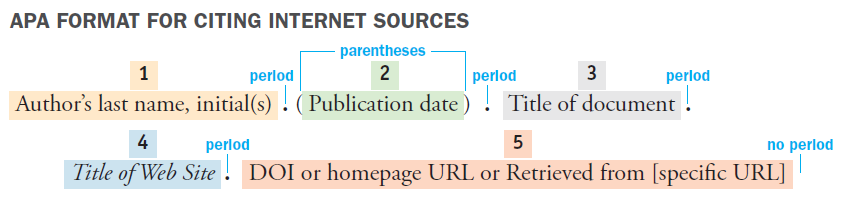